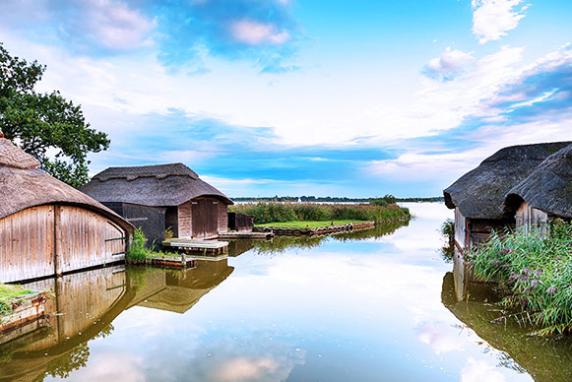 স্বাগতম
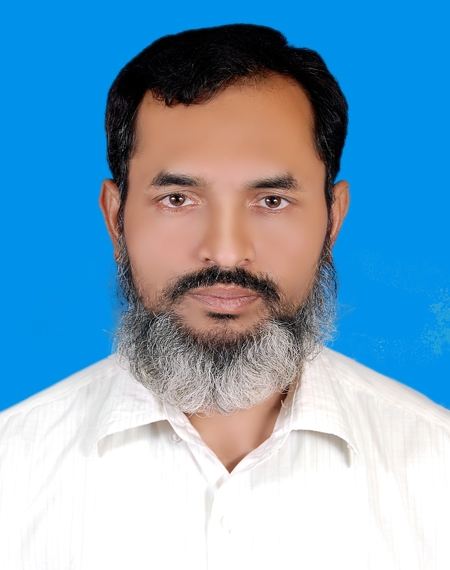 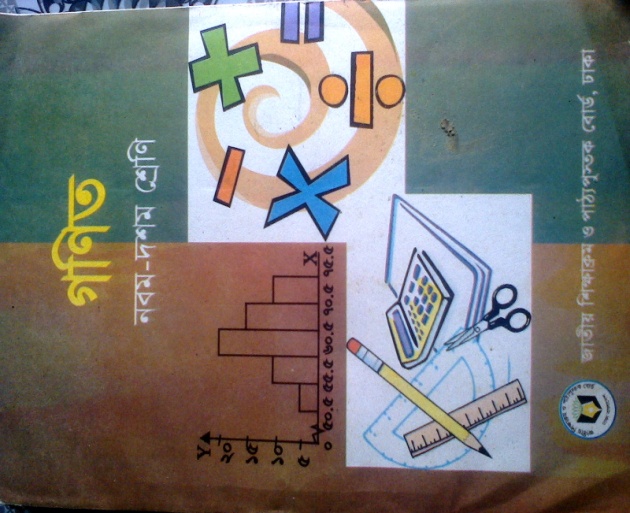 পরিচিতি
জি এম আজিজুল হক   
বি এস সি, বি এড 
সহকারি শিক্ষক 
চান্দিনা ডাঃ ফিরোজা পাইলট বালিকা উচ্চ বিদ্যালয়
বিষয়ঃ গণিত 
শ্রেণিঃ নবম
অধ্যায়ঃ ২ (সেট ও ফাংশন)
পাঠঃ  সেট -২.১ (৯-১২)
সেট
শিখনফল
এই পাঠ শেষে শিক্ষার্থীরা…
১। গুণনীয়ক কী তা বলতে পারবে।
২। গুণনীয়ক নির্ণয় করতে পারবে। 
3। ভেনচিত্র এঁকে এতে তথ্য চিহ্নিত করতে পারবে।
4। ভেনচিত্র ব্যবহার করে সমাধান করতে পারবে।
গুণনীয়ক
একটি সংখ্যাকে অন্য যে যে সংখ্যা দিয়ে ভাগ করা যায় তাদেরকে ঐ সংখ্যার গুণনীয়ক বলে।  1 কে সকল সংখ্যার গুণনীয়ক ধরা হয়।
36 এর গুণনীয়ক  = 1, 2, 3, 4, 6, 9, 12, 18, 36.
36 কে উল্লেখিত সব সংখ্যা দিয়ে ভাগ করা যায়
গুণনীয়ক নির্ণয় কৌশল
1.  288
1. 396
2
2
288
396
2.  144
2. 198
2
2
144
198
3.   96
3. 132
2
3
72
99
4.  99
4.   72
2
3
36
33
6.  66
6.   48
2
18
11
9.  44
8.  36
3
9
11. 36
9.   32
3
12. 33
12.  24
18. 22
16.  18
১০। যে সকল স্বাভাবিক সংখ্যা দ্বারা 346 ও 556 কে ভাগ করলে প্রতিক্ষেত্রে 31 অবশিষ্ট থাকে , তাদের সেট নির্ণয় কর।
যে সকল স্বাভাবিক সংখ্যা দ্বারা 346 ও 556 কে ভাগ করলে প্রতিক্ষেত্রে 31 অবশিষ্ট থাকে , সে সকল সংখ্যা 31 অপেক্ষা বড় এবং সংখ্যাগুলো 346-31=315 ও 556-31 =525 এর সাধারণ গুণনীয়ক। 
মনে করি, 31 অপেক্ষা বড় 315 এর গুণনীয়ক সেট =A,
             31 অপেক্ষা বড় 525 এর গুণনীয়ক সেট =B,
গুণনীয়ক নির্ণয়
1.  525
1.  315
5
315
5
525
3.  175
3.  105
3
63
5
105
5.  63
5. 105
3
21
3
21
7.  45
7.   75
7
7
9.  35
15. 35
15. 21
21. 25
315 এর গুণনীয়ক
         = 1, 3, 5, 7, 9, 15, 21, 35, 45, 63, 105, 315
525 এর গুণনীয়ক
         = 1, 3, 5, 7, 15, 21, 25, 35, 75, 105, 175, 525
31 অপেক্ষা বড় 315 এর গুণনীয়ক
                           = 35, 45, 63, 105, 315
31 অপেক্ষা বড় 525 এর গুণনীয়ক
                           = 35, 75, 105, 175, 525
A = {35, 45, 63, 105, 315}
                  B = {35, 75, 105, 175, 525}

         নির্ণেয় সংখ্যার সেট = AB
                                     = {35,  105}               (Ans).
একক কাজ
সময়ঃ ৩ মিনিট
325 এর গুণনীয়ক নির্ণয় কর?
১১।  কোন শ্রেণির  30 জন শিক্ষার্থীর মধ্যে 20 জন ফুটবল এবং 15 জন ক্রিকেট খেলা পছন্দ করে। দুটি খেলাই পছন্দ করে এরুপ শিক্ষার্থীর সংখ্যা 10 জন। কতজন শিক্ষার্থী দুটি খেলাই পছন্দ করে না তা ভেনচিত্রের মাধ্যমে নির্ণয় কর।
ভেনচিত্র
30
20
15
10
ক্রিকেট
ফুটবল
5
মনেকরি,
শিক্ষার্থীর সংখ্যা, n(S)= 30
ফুটবল পছন্দ করে এমন শিক্ষার্থীর সংখ্যা, n(F)= 20
ক্রিকেট পছন্দ করে এমন শিক্ষার্থীর সংখ্যা, n(C)= 15
উভয় খেলাই পছন্দ করে এমন শিক্ষার্থীর সংখ্যা, n(F∩C)=10
শুধু ফুটবল পছন্দ করে এমন শিক্ষার্থীর সংখ্যা, n(F\C)= 20-10=10
শুধু ক্রিকেট পছন্দ করে এমন শিক্ষার্থীর সংখ্যা, n(C\F)= 15-10=5
উভয় খেলাই পছন্দ করে না এমন শিক্ষার্থীর সংখ্যা = n(FC)’
 n(F  C)’= 30-(10+10+5)
= 30-25
= 5
(Ans)
১২।  100 জন শিক্ষার্থীর মধ্যে কোন পরীক্ষায়  65 জন শিক্ষার্থী বাংলায়, 48 জন শিক্ষার্থী বাংলা ও ইংরেজিতে উভয় বিষয়ে পাশ করে এবং 15 জন শিক্ষার্থী উভয় বিষয়ে ফেল করেছে।
     ক) সংক্ষিপ্ত বিবরণসহ তথ্যগুলো ভেনচিত্রে প্রকাশ কর। 
     খ) শুধু বাংলায় ও ইংরেজিতে পাশ করেছে তাদের সংখ্যা নির্ণয় কর। 
     গ) উভয় বিষয়ে পাশ ফেল সংখ্যার মৌলিক গুণনীয়ক সেট নির্ণয় কর।
100
65
X
ভেনচিত্র
48
ইংরেজি
বাংলা
15
ক) সংক্ষিপ্ত বিবরণসহ তথ্যগুলো ভেনচিত্রে প্রকাশ কর।
100
ভেনচিত্র
65
X
48
ইংরেজি
বাংলা
মনেকরি,
15
শিক্ষার্থীর সংখ্যা, n(S)= 100
বাংলায় পাশ করে এমন শিক্ষার্থীর সংখ্যা, n(B)= 65
ইংরেজিতে পাশ করে এমন শিক্ষার্থীর সংখ্যা, n(E)= ?
উভয় বিষয়ে পাশ করে এমন শিক্ষার্থীর সংখ্যা, n(B∩E)=48
উভয় বিষয়ে ফেল করে এমন শিক্ষার্থীর সংখ্যা, n(F  C)’= 15
খ) শুধু বাংলায় ও ইংরেজিতে পাশ করেছে তাদের সংখ্যা নির্ণয় কর।
মনেকরি,
শিক্ষার্থীর সংখ্যা, n(S)= 100
বাংলায় পাশ করে এমন শিক্ষার্থীর সংখ্যা, n(B)= 65
ইংরেজিতে পাশ করে এমন শিক্ষার্থীর সংখ্যা, n(E)= ?
উভয় বিষয়ে পাশ করে এমন শিক্ষার্থীর সংখ্যা, n(B∩E)=48
কমপক্ষে এক বিষয়ে পাশ করে এমন শিক্ষার্থীর সংখ্যা, n(B  E)
 n(B  E) = 100-15=85
শুধু বাংলায় পাশ করে এমন শিক্ষার্থীর সংখ্যা, n(B\E)= 65-48=17
শুধু ইংরেজিতে পাশ করে এমন শিক্ষার্থীর সংখ্যা, n(E\B)= 85-65=20
গ) উভয় বিষয়ে পাশ ফেল সংখ্যার মৌলিক গুণনীয়ক সেট নির্ণয় কর।
উভয় বিষয়ে পাশ করে এমন শিক্ষার্থীর সংখ্যা, n(B∩E)=48
উভয় বিষয়ে ফেল করে এমন শিক্ষার্থীর সংখ্যা, n(F  C)’= 15
মনে করি, 48 এর মৌলিক গুণনীয়ক সেট =A,
             15 এর মৌলিক গুণনীয়ক সেট =B,
গুণনীয়ক নির্ণয়
1.  48
2
3
48
15
1.  15
2.  24
2
24
5
3.  5
3.  16
2
12
4.  12
2
6
6.  8
3
48 এর মৌলিক গুণনীয়ক সেট, A ={2, 3}
         15 এর মৌলিক গুণনীয়ক সেট, B ={3, 5}
নির্ণেয় সংযোগ সেট = AᴜB
=  {2, 3} ᴜ {3, 5}
= {2, 3, 5}
(Ans)
মূল্যায়ন
১। গুণনীয়ক কী?
২। ভেনচিত্র কী? 
৩। সেটের নাম কী দিয়ে প্রকাশ করে?
বাড়ির কাজ
যে সকল স্বাভাবিক সংখ্যা দ্বারা 346 ও 556 কে ভাগ করলে প্রতিক্ষেত্রে 31 অবশিষ্ট থাকে , তাদের সেট নির্ণয় কর।
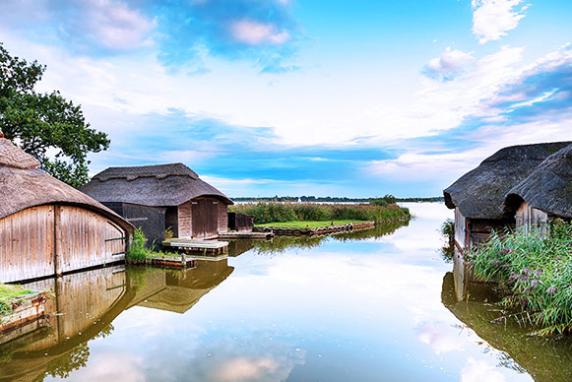 ধন্যবাদ